DE LA EDAD MEDIA A LA EDAD MODERNA
EDAD MODERNA
EDAD MEDIA
S. V (5)
S. XVIII
(18)
S. XV
(15)
TRANSICIÓN
CONTINUIDAD
Y CAMBIOS
HECHO HISTÓRICO
EDAD MODERNA
V. ESPACIAL EUROPA
V. TEMPORAL XV AL XVIII
DE LA EDAD MEDIA A LA EDAD MODERNA
S. XV
(15)
EDAD MODERNA
EDAD MEDIA
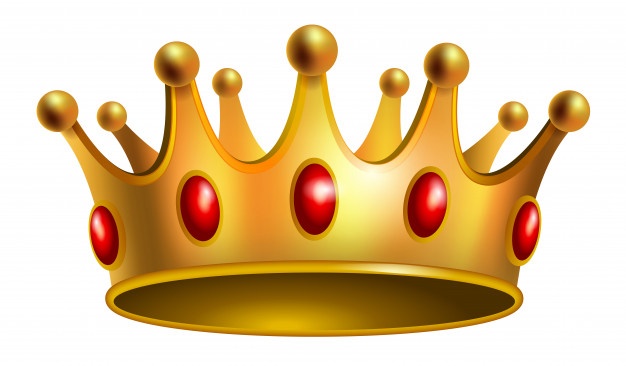 CONTINUIDAD
Y CAMBIOS
S. V (5)
S. XVIII
(18)
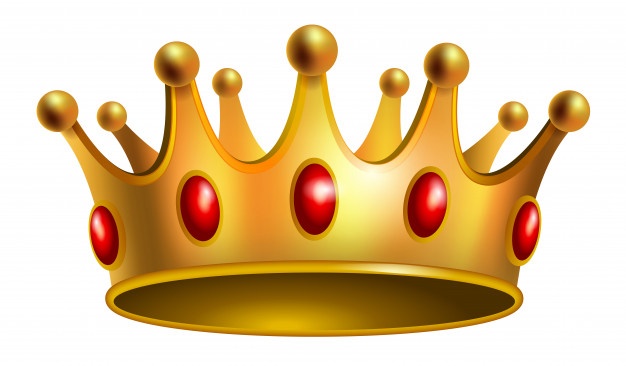 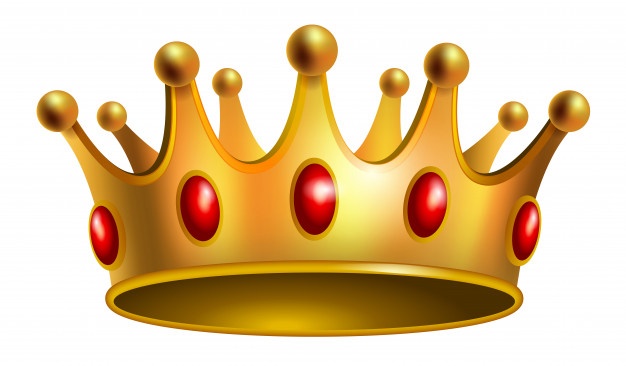 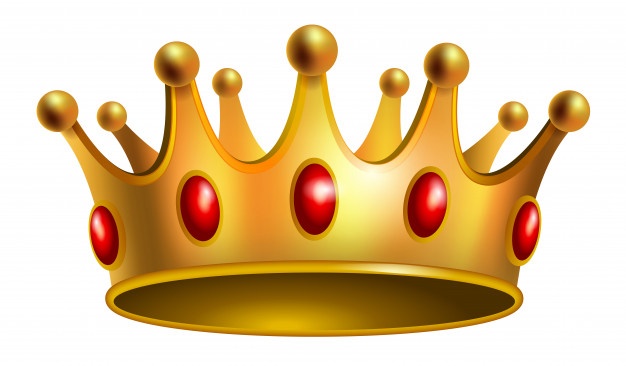 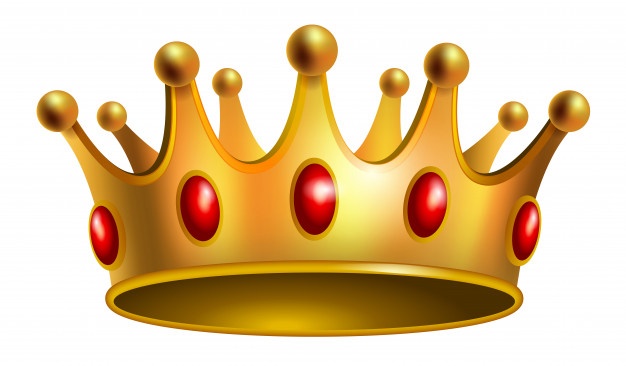 REY
REY
REY
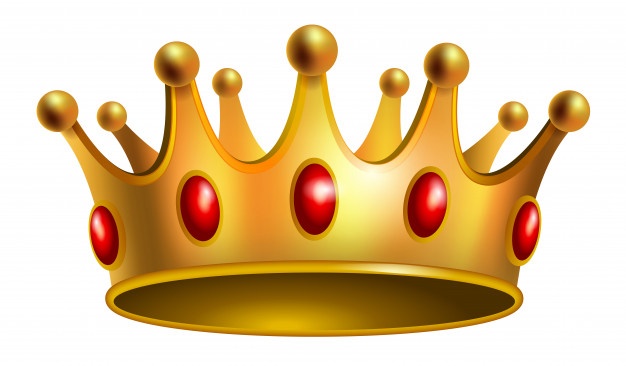 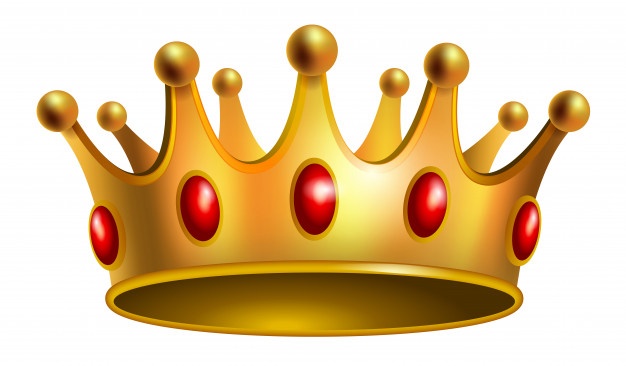 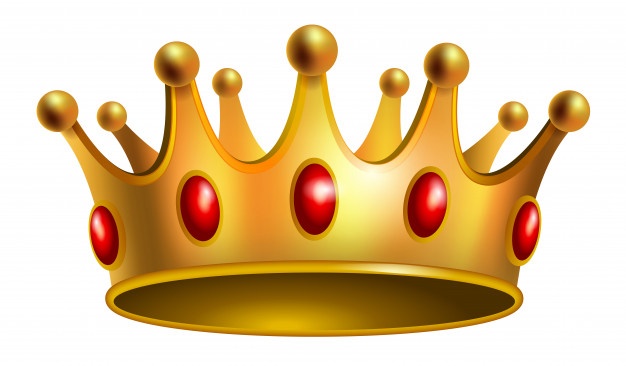 PODER DEL REY ABSOLUTO
PODER
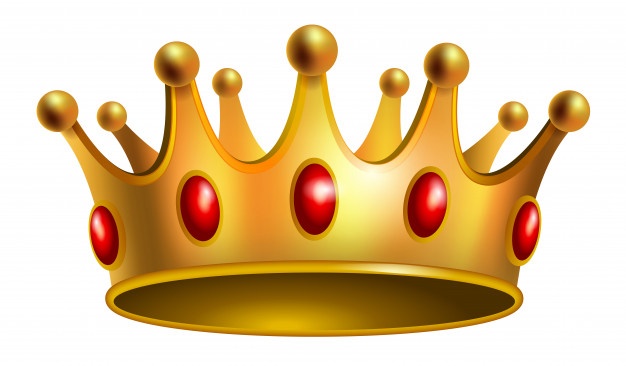 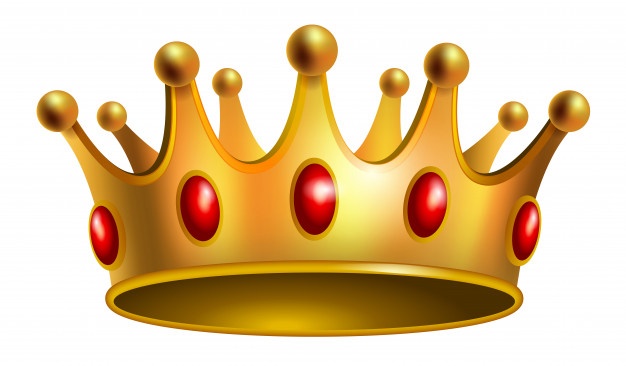 SOCIEDAD ESTAMENTAL
DIVIDIDO
POR NACIMIENTO
POR RIQUEZAS
DE LA EDAD MEDIA A LA EDAD MODERNA
S. XV
(15)
EDAD MODERNA
EDAD MEDIA
CONTINUIDAD
Y CAMBIOS
S. V (5)
S. XVIII
(18)
$ TIERRAS
$ RIQUEZAS
ORO PLATA
ECONOMÍA
DIOS
IGLESIA
TEOCENTRICO
SER HUMANO
ANTROPOCENTRICA
CUESTIONAR IGLESIA CATOLICA
FORMA DE PENSAR
COSMOVISION
DEL HOMBRE DE LA EDAD MODERNA
ANTROPOCENTRICO
HUMANISTA
RENACENTISTA
AVENTURERO Y
EXPLORADOR
VIRTUD Y BELLEZA
LEGADO
TECNOLOGIA
GLORIA Y FAMA
EUROPA